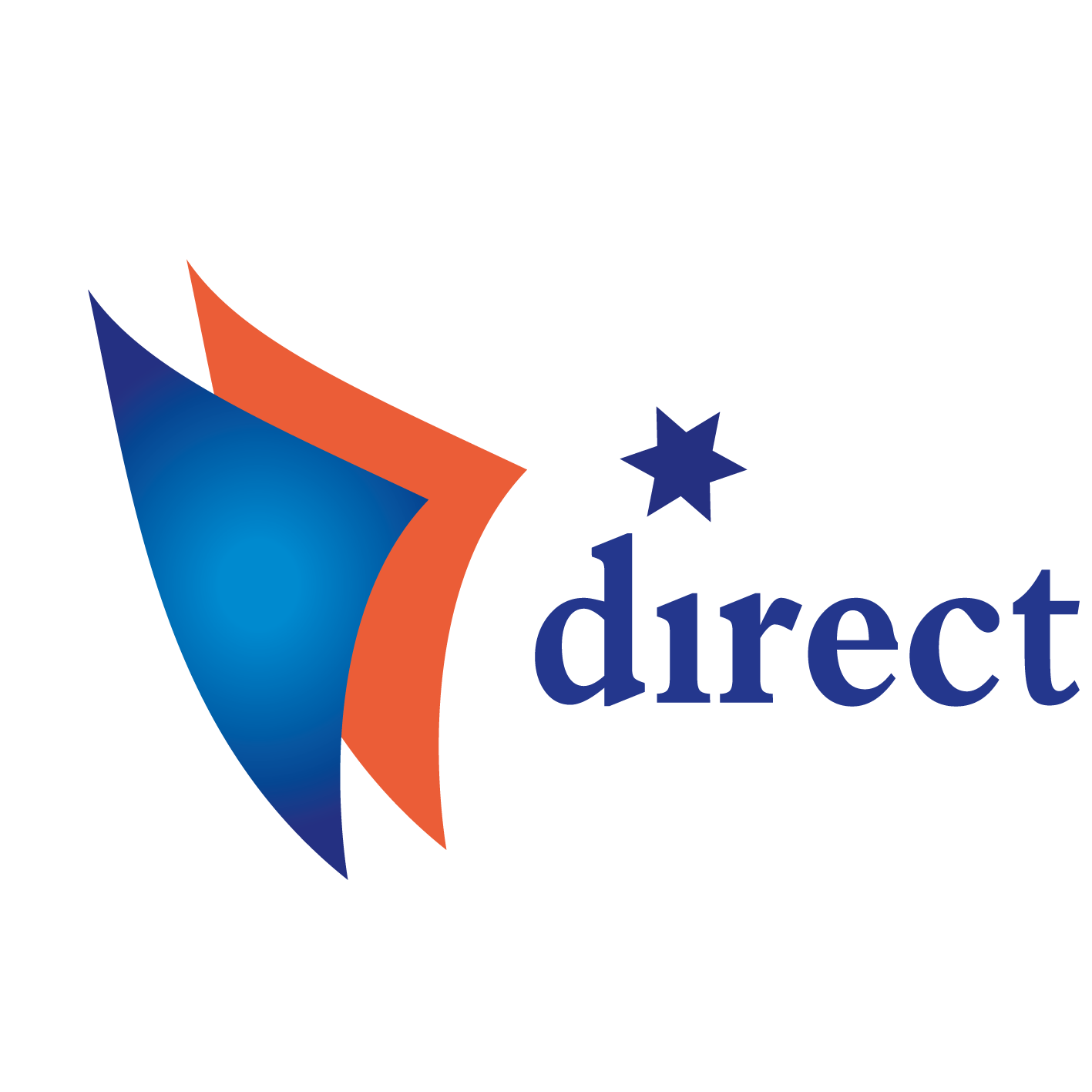 The Development of Direct Employee Participation and its Impact on Industrial Relations at Company Level (DIRECT)
 (VS/2016/0305)
DESK RESEARCHon Direct participation in Bulgaria
Content
1. Short historical overview with accent of political system in Bulgaria that influences the workers’ participation.

2. Overview of previous researches related to the topic of Direct participation in Bulgaria.
1
Definitions used
Opportunities provided by management, or initiatives to which they lend their support at the workplace level,for consultation with and/or delegation of responsibilities and authority for decision-making to their subordinates either as individuals or as a group of employees, relating to the immediate work task, work organization and/or working conditions.
PLANNED ECONOMY (1947-1989)
the economy was organized in an administrative  command way 

 period of intensive industrialization

 nationalization

working place guaranteed by the state – 0 % unemployment
Organization of labour (late 70-s-late 80-s)
Important role of employees in managing the enterprise set in the Law:
Constitution (1971): “The labour collectives participate directly or through elected by them bodies, in the management of the economy”
 Labour code (1986): the workforce managed the (socialist) property, participated actively on the public labour processes, in the management of the enterprise and it governed itself. It also distributed the incomes of the enterprise.
Nevertheless, these extended rights remain primarily on paper due to the centralized approach for governing the economy.
Transition to market economy (1989-2000)
resignation of the secretary general of the communist party in Bulgaria in November 1989

 new Constitution (1990) sets different state organization 

 step forward: from planned economy to market economy

 a decision for joining the EC
Change of ownership – establishment of private companies, privatization
new legislation in line with change to market economy: Trade law, Law for for transforming public and municipal companies, amendment of Labour code – different role for the employees 

despite of the legal opportunities due to the impact of different factors this was an unsuccessful attempt to involve the labour in the management of the companies and in the privatization process.

major economic crisis and several times-hyperinflation. Plenty of companies and also several banks bankrupted. There were very high unemployment rate, strikes, social tension and a high rate of emigration
2000 Start of the negotiations for EU accession
The Bulgarian economy was recognized as a market economy as it must have had fulfilled the Copenhagen criteria.

Since 1999 Bulgaria is in a Currency board. It starts to adapt its legislation in line with the acquis communautaire. Labour code was amended several times after 2001 in order to implement different EU directives.
2007 – Bulgaria becomes an EU member
foreign investments
new corporate culture
companies develop their own HR strategies and practices how to involve employees, management systems including ISO 9001, ISO 14001 OHSAS 18001, ISO 22 000, HACCP and other
micro- and small companies facing different reality
Projects
DIRECT is probably one of the first researches on the topic, especially from the perspective of the social partners

   BIA has participated in 3 projects on the financial participation of workers (2005-2009)
In the end…
Both sides of the labour relation learn, 

we both grow,

and hopefully we are becoming smarter 

and be able to take mutual advantage as we interact with each other.
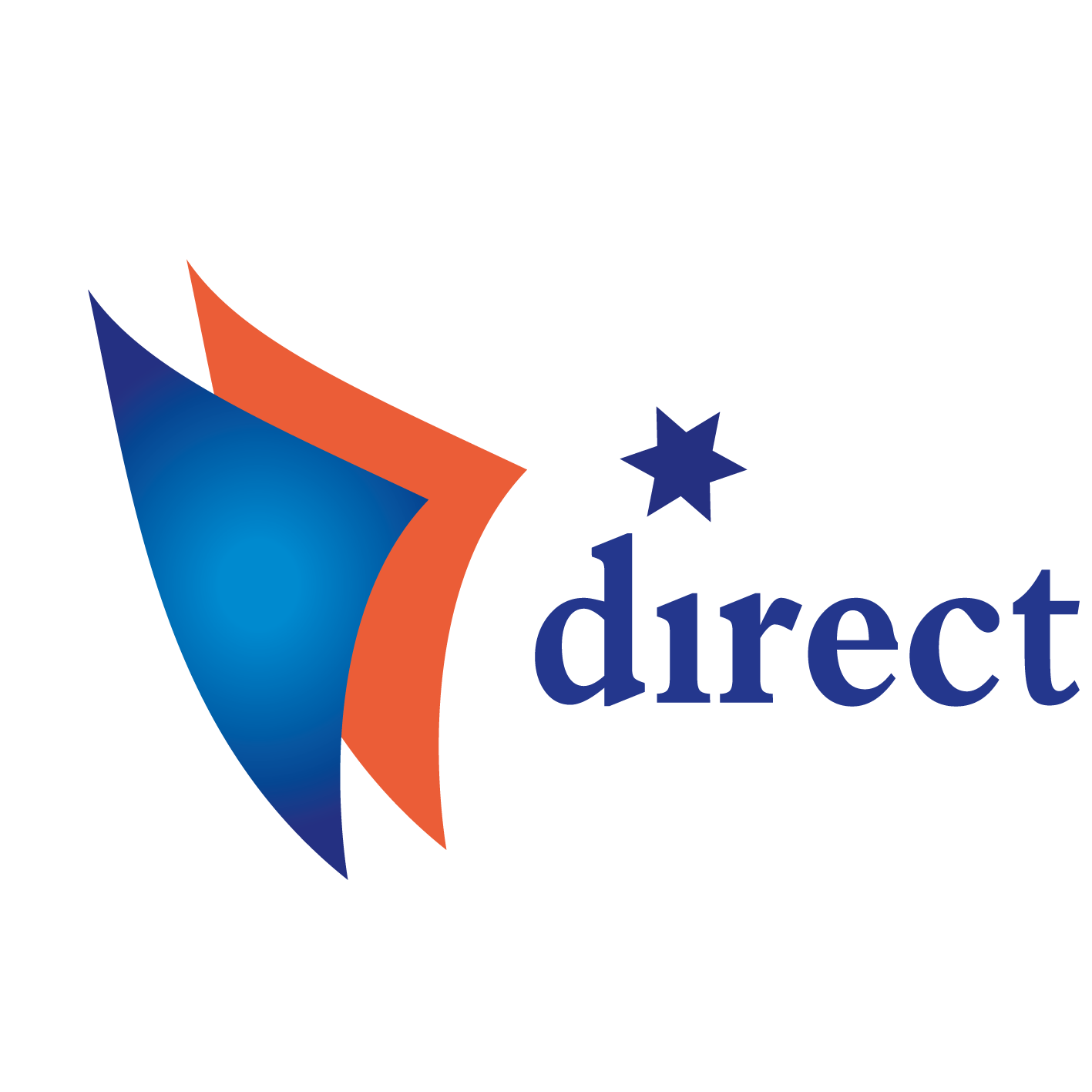 Thank you for your time 
Mariya Mincheva
praven@bia-bg.com